October 8, 2012
English 12
October 8, 2012
Read “Le Morte d’Arthur” 
Active Reading Assignment:  Answer questions in the margin and on the worksheets.
Be prepared to discuss the story at length and a reading quiz on Thursday!
Homework:  FINISH PI with new study guide/vocab
Objectives
RL.11-12.2: Provide an objective summary of the text.
RL.11-12.3: Analyze the impact of the author’s choices regarding how to develop and relate elements of a story.
RL.11-12.4:  Determine the meaning of words and phrases as they are used in the text, including connotative meanings.
Did YOU know?
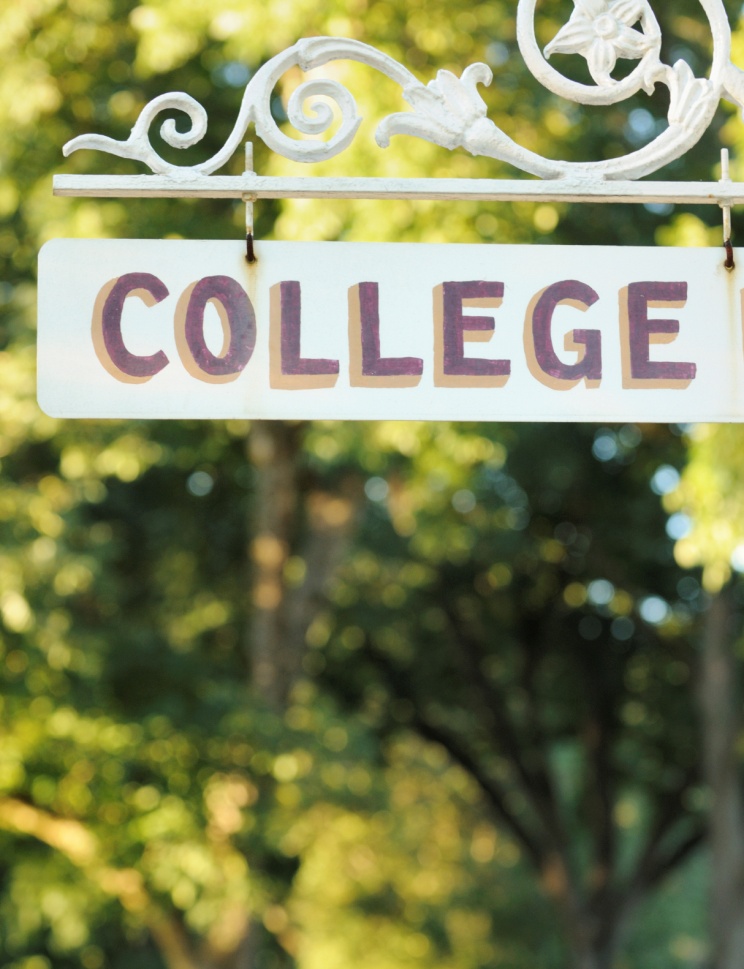 Typically, the worst paying majors are Social Work, Theology, Elementary Education, Music, Spanish, Horticulture, Education, Fine Arts, Hospitality/Tourism, and Drama.